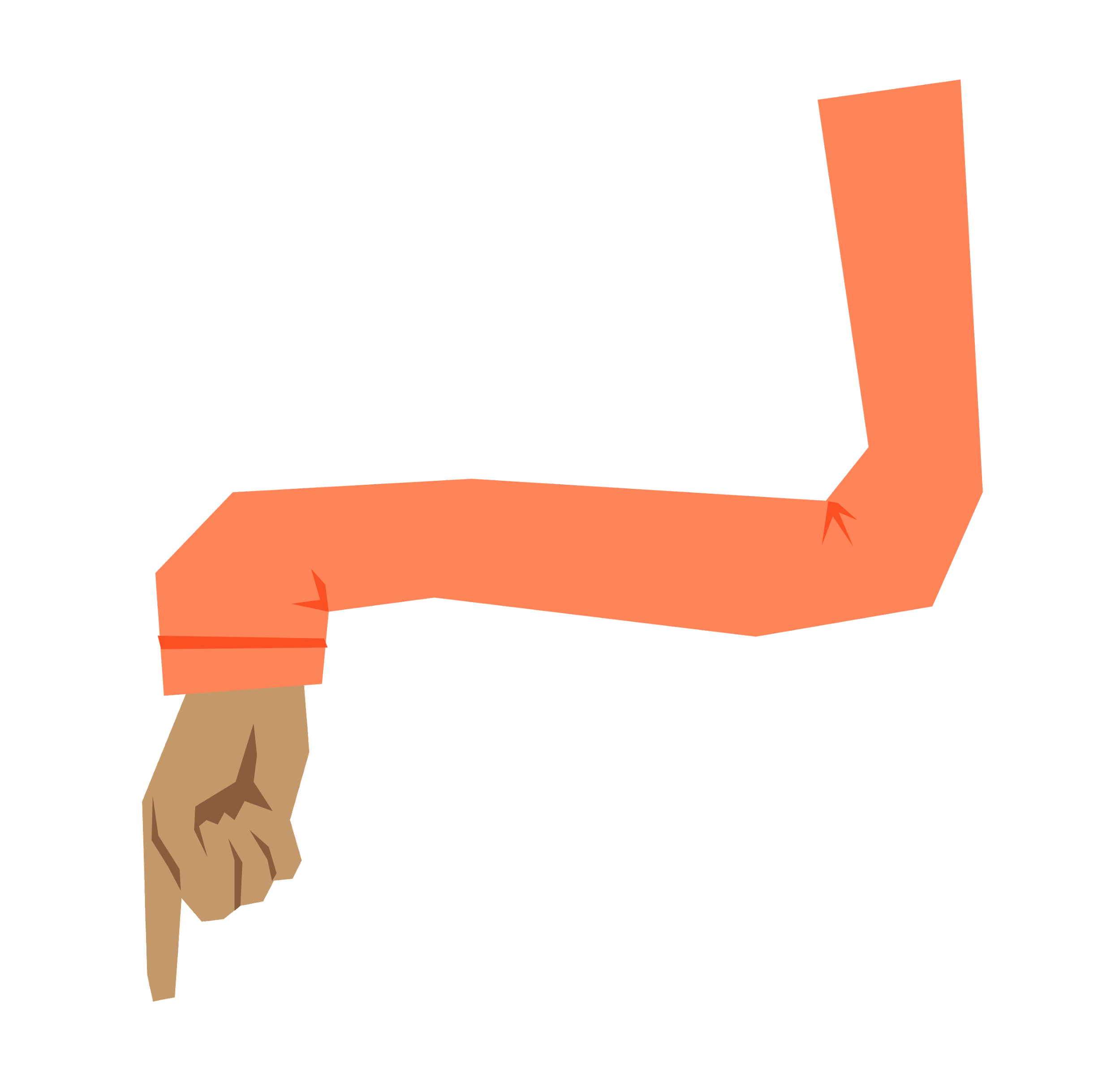 YOUR HSA
WANTS
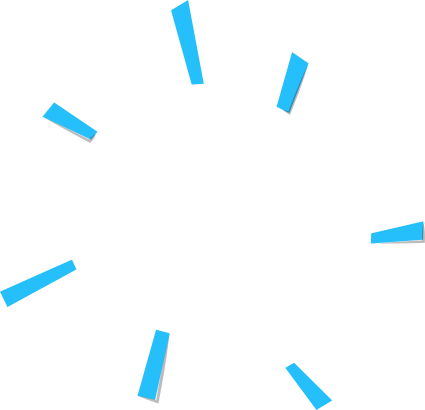 Health (and the opposite) happens to all of us. Using your Health Savings Account (HSA) saves you big money whether you’ve got huge medical expenses or none at all. 

Talk to ALEX® and see how much money your HSA can save you!
YOU
QR CODE HERE
Visit sampleURL.com
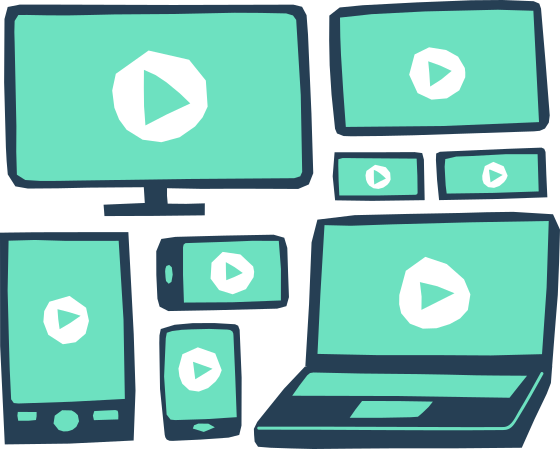 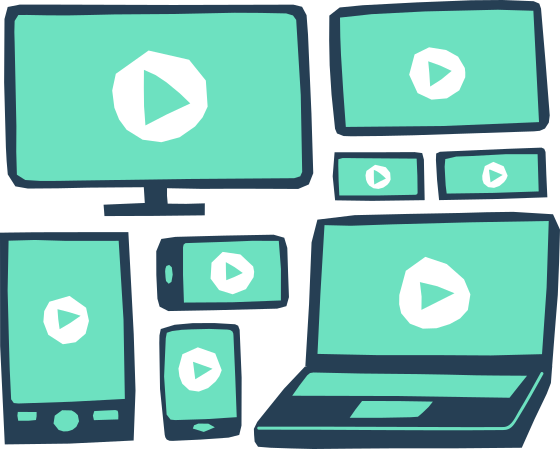 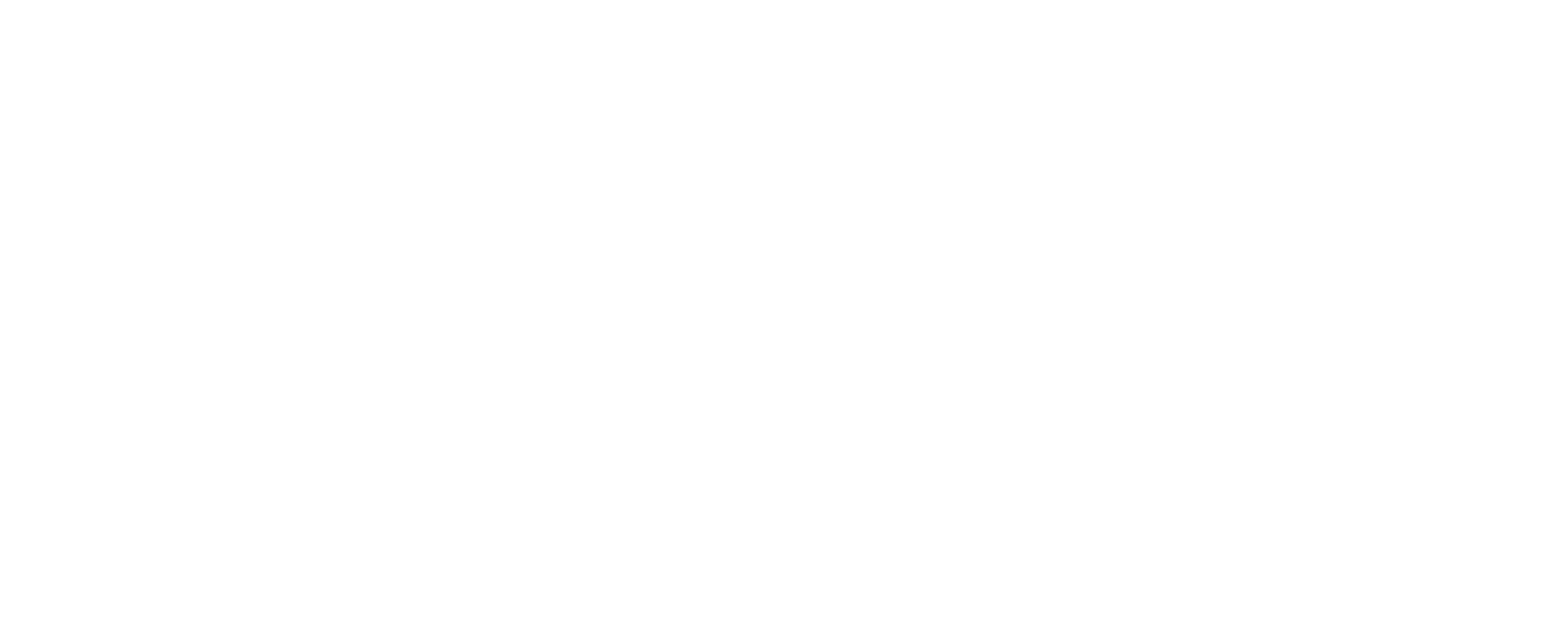 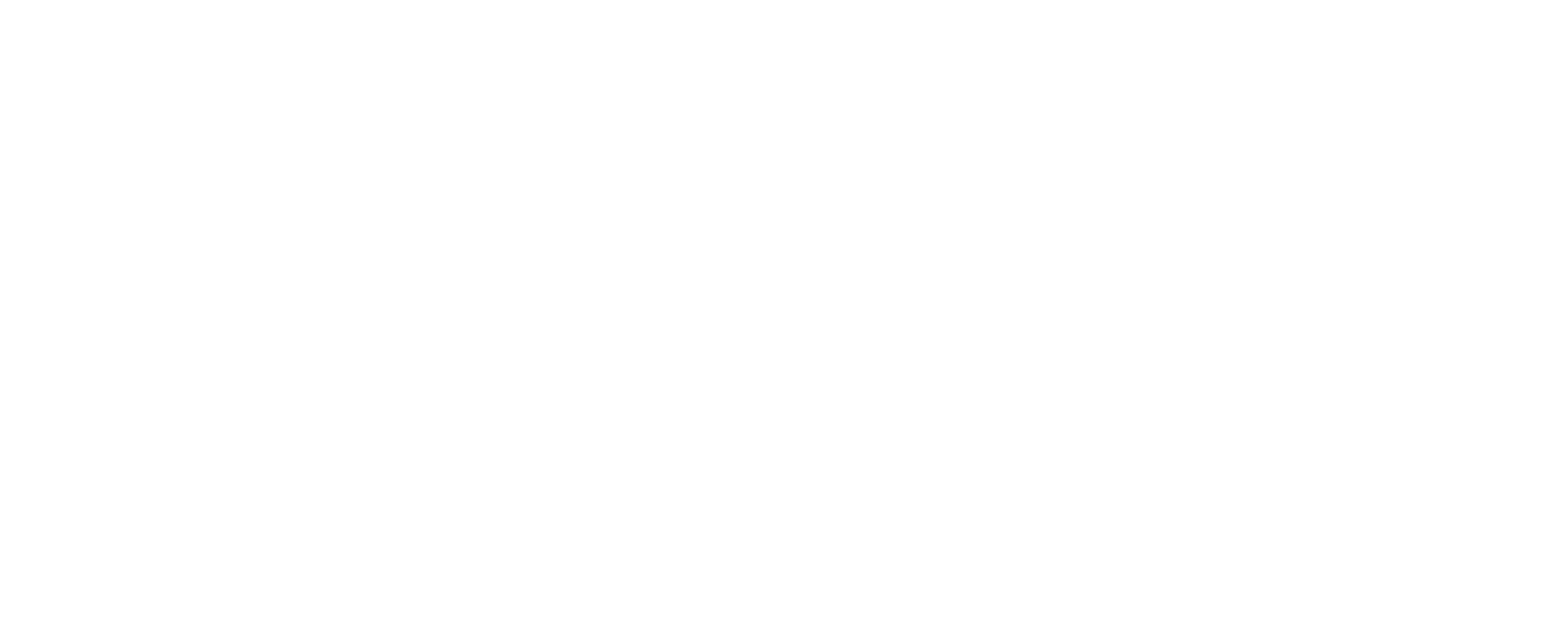 YOUR LOGO HERE